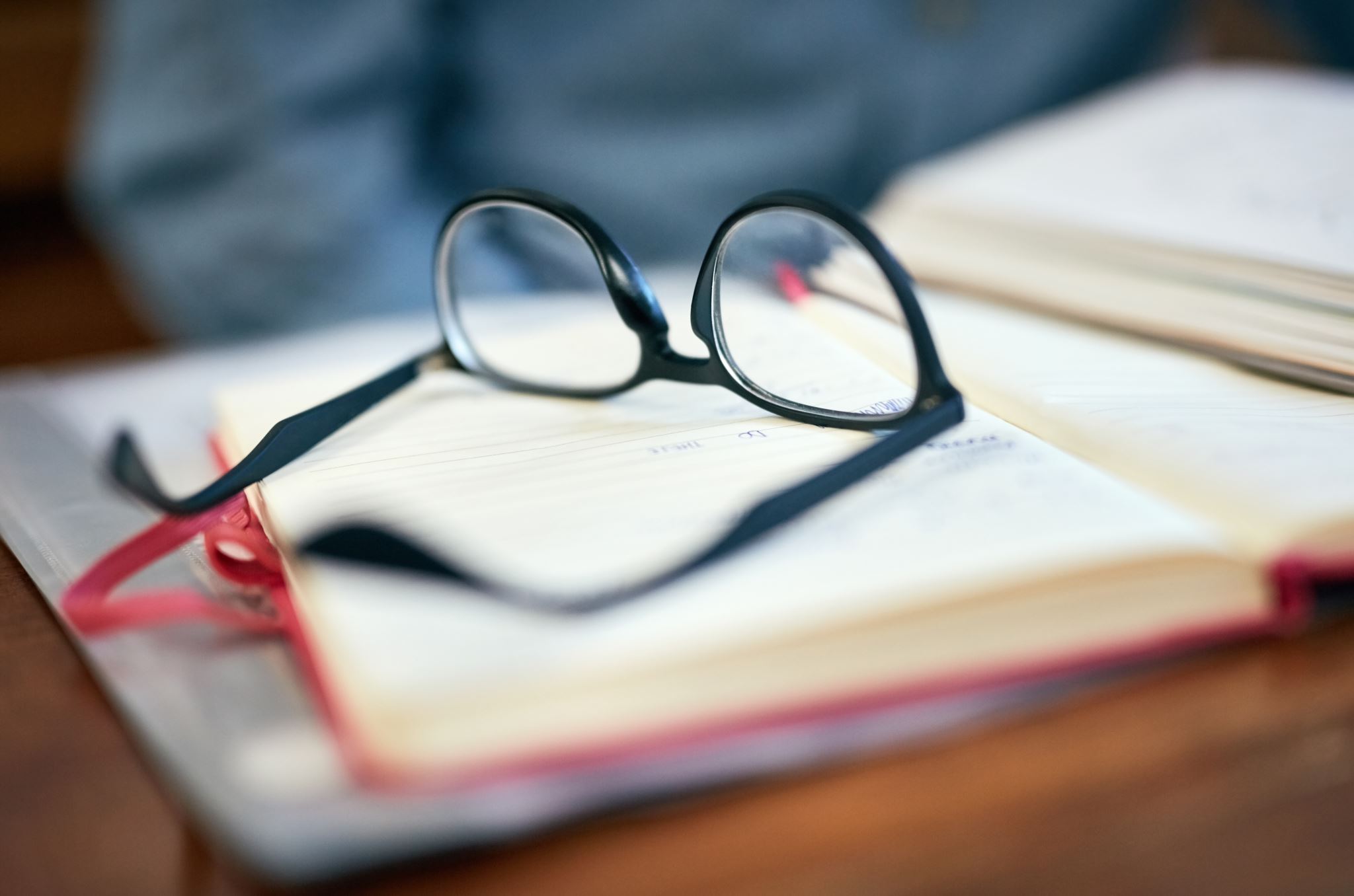 APA Citations
Introduction to:
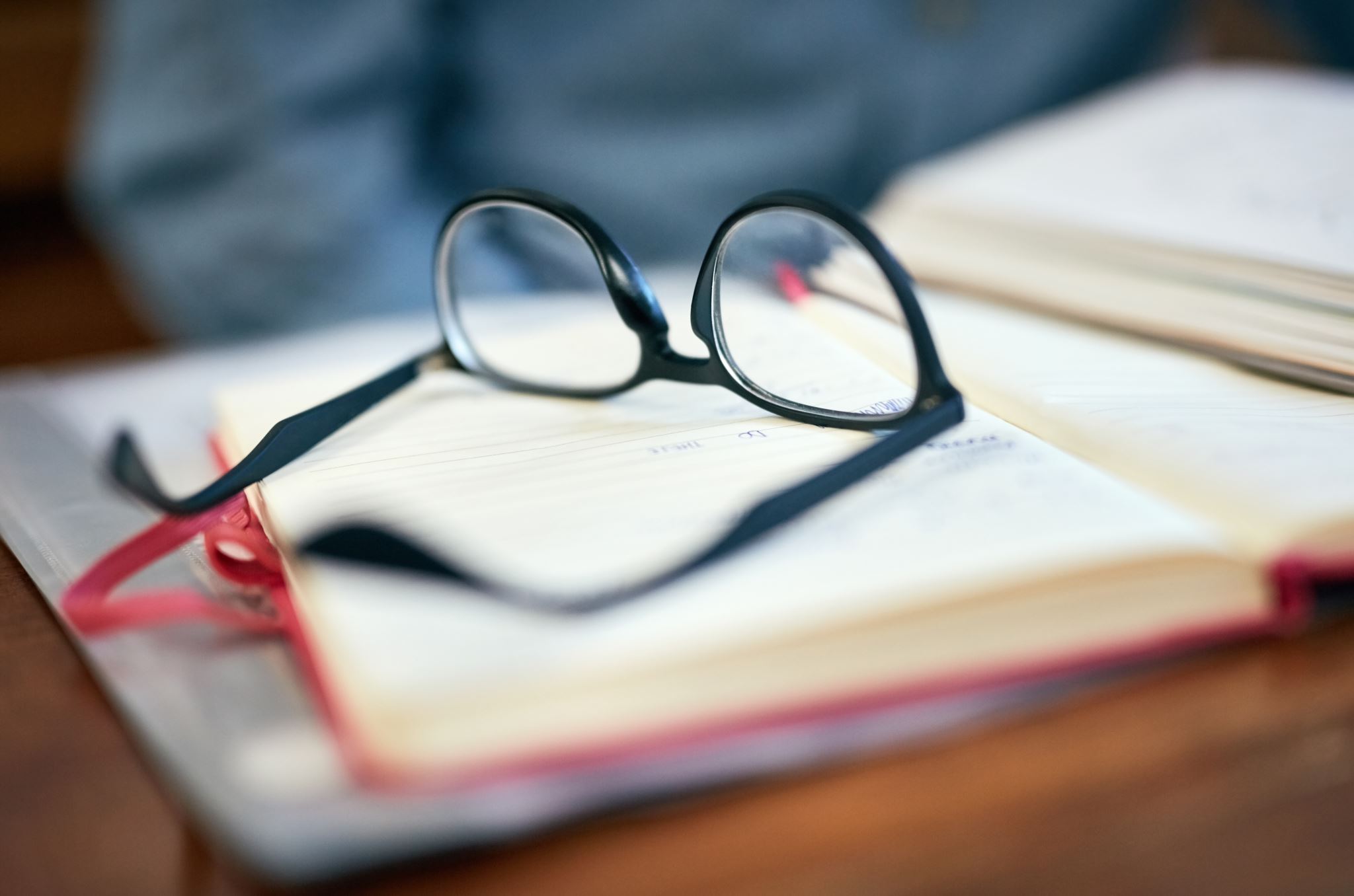 APA Citations
APA establishes your credibility or ethos in the field by demonstrating an awareness of your audience and their needs as fellow researchers.
Primarily used in Social Science, Math, and Science classes
For specific formatting rules for each style, visit PurdueOwl
For this course, you will be using APA Format. Please always refer the APA Citation guide when creating your citations for all work completed for this course.
Plagiarism, and How to Avoid it
[Speaker Notes: Link: http://rosedaletube.com/zfiles/Other/academic-integrity/How%20to%20Avoid%20Plagiarism_%20In%205%20Easy%20Steps.mp4]
When do you use citations?
Always use citations when you are referencing information that is not your own. This includes…
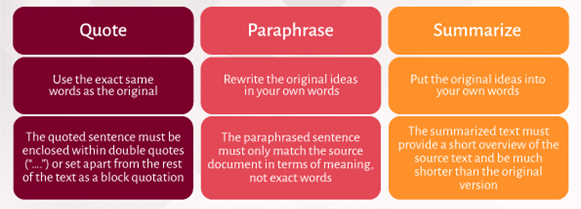 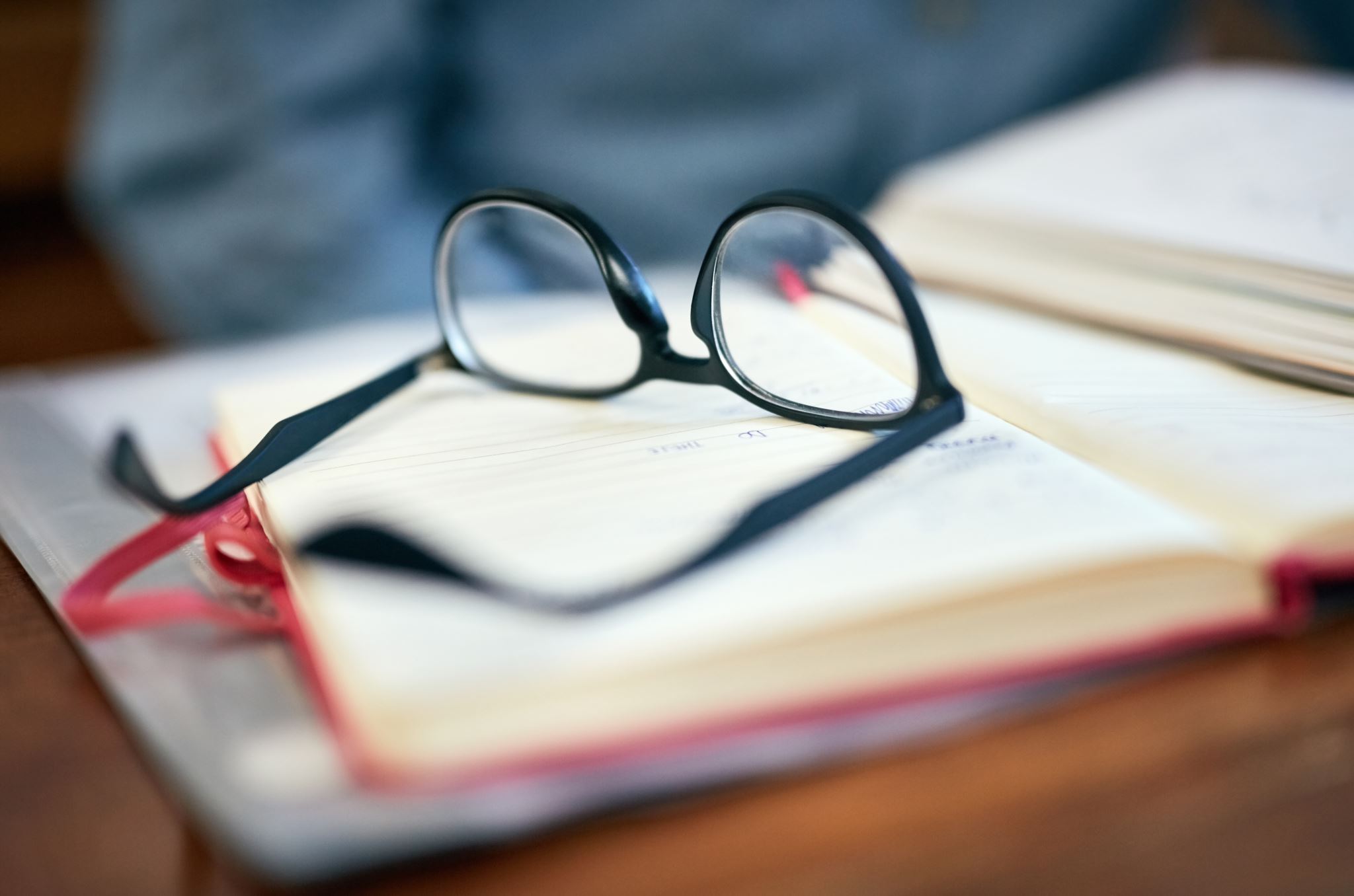 Formatting APA Citations
When you cite, you need to…
Create an In-Text Citation - This is indicated in the text of your paper, after the quotation, or paraphrase, or summary. This tells your reader precisely what is borrowed from your source and where to locate that information in the Reference List Section.
Create a Reference List Page- This is the list of your sources that you reference at the end of your paper, that tells your reader what resources you used to write your paper
Notice the similarities between the In-Text Citation and the Complete Citation in the Reference List.
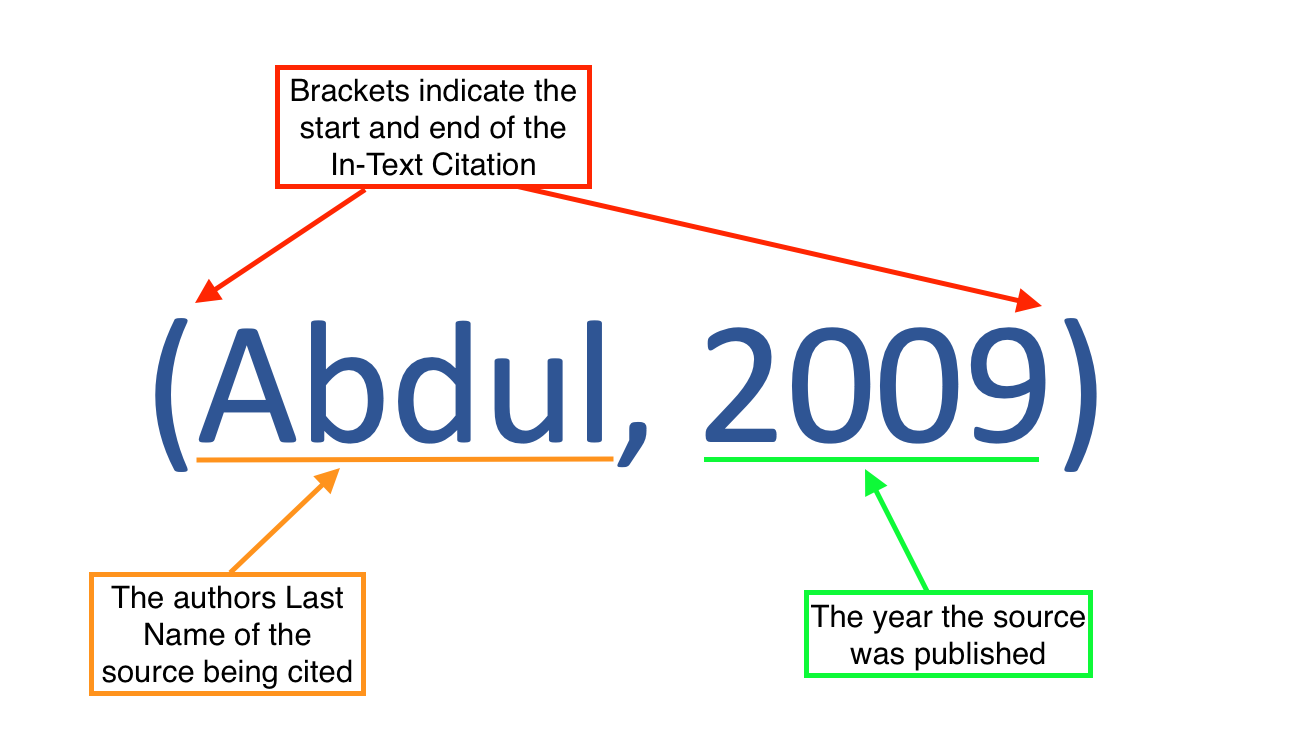 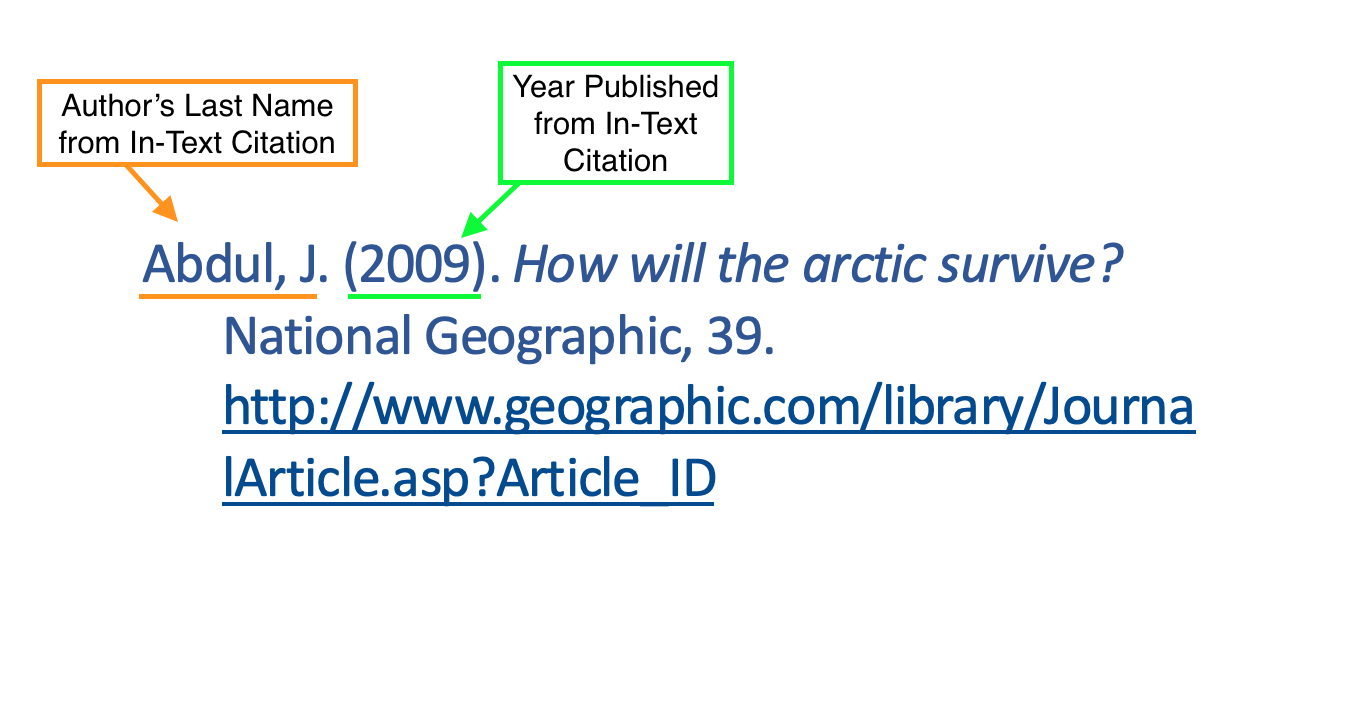 In-Text Citations
The in-text citation is a brief reference within your text that indicates the source you consulted
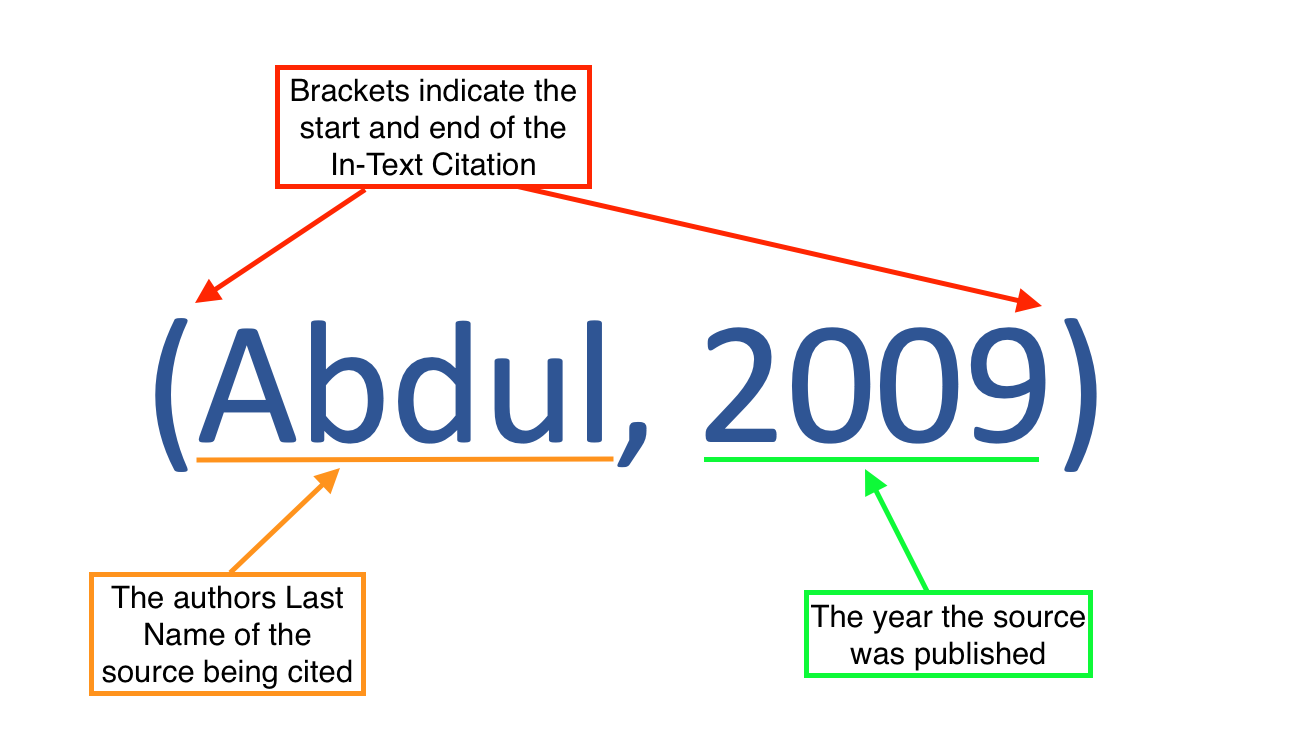 The in-text citation usually appears in parentheses and corresponds directly to an entry in your Reference List. 
The author's last name and the year published are usually enough to indicate the location in the source.
If the author's name is used in the sentence, do not repeat it in the citation.
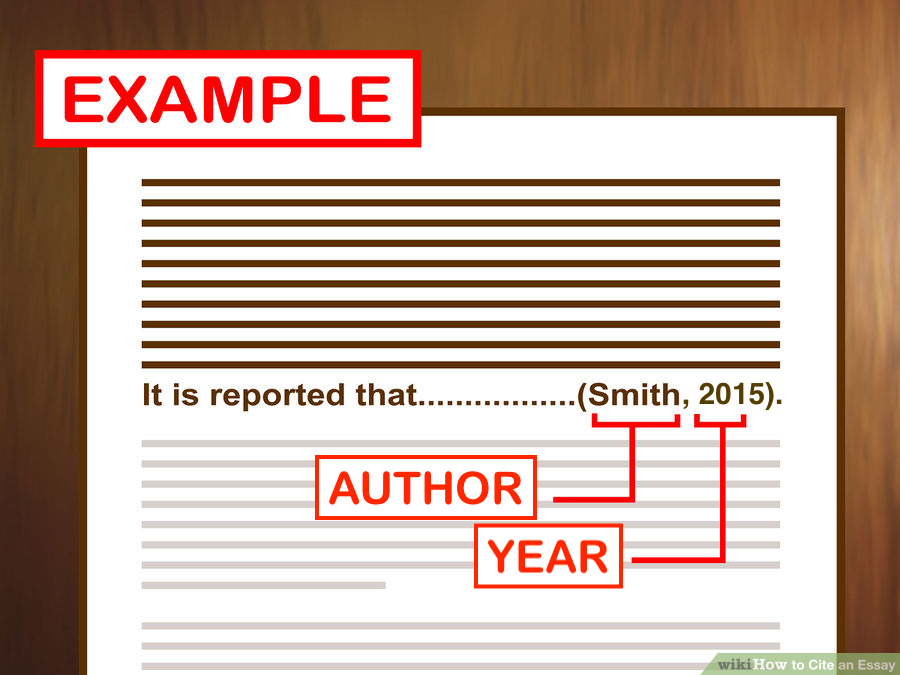 Punctuation with APA Citations
"Direct quote" or Paraphrase (Author's last name, year published). 
OR
Author's Last Name states, "Direct Quote" or paraphrase (year published).

Take a moment to carefully consider the placement of the parts and punctuation of this in-text citation. Note that there is no punctuation indicating the end of a sentence inside of the quotation marks—closing punctuation should instead follow the parenthesis.
Punctuation with APA Citations
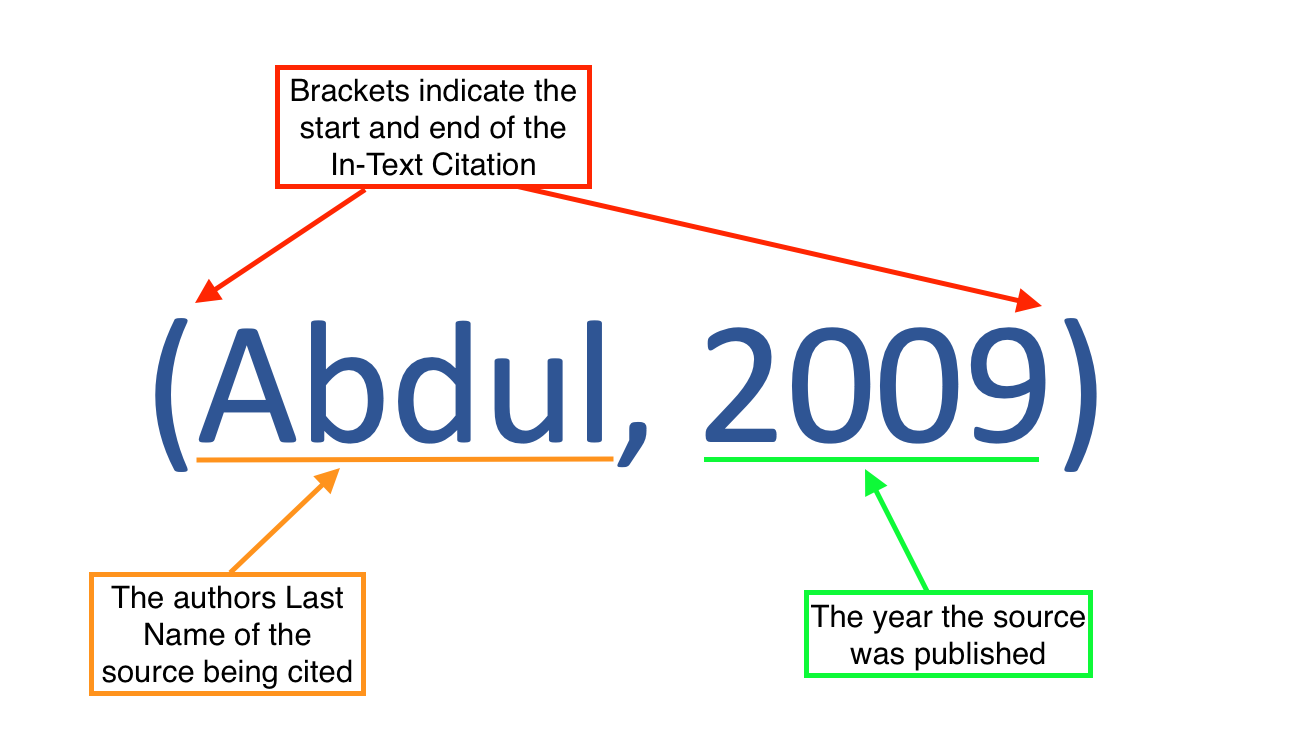 There is a comma between the author’s last name and the year inside of the parentheses. The misplacement of these simple punctuation marks is one of the most common errors students make when crafting in-text citations.
Reference List
A Reference List includes all elements from the resource you are giving credit to and is included at the end of your work 
This will be called a Reference List
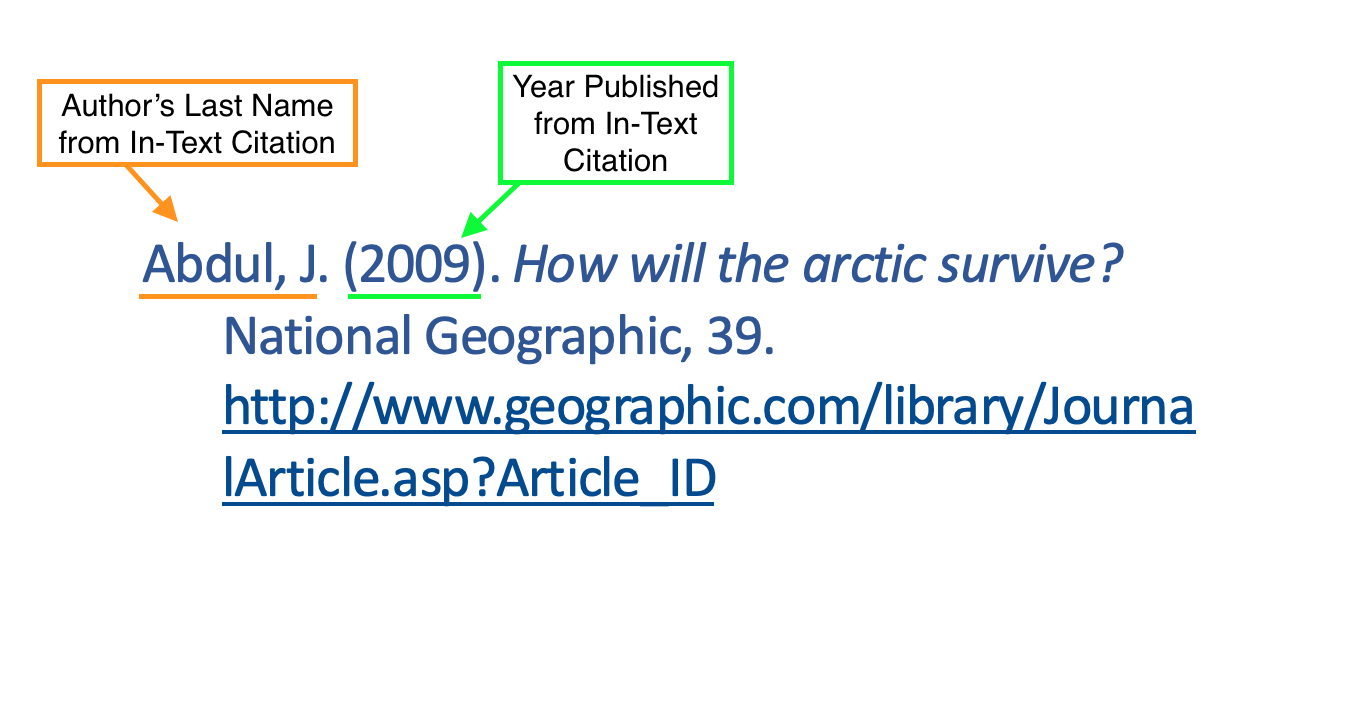 Your COMPLETE citations in your Reference List will include…
Author (Last Name, First Name Initial) 
In this case, the authors name is J. Abdul 
Publication Date
The publication date is the date that the source was printed, released, or posted online. The published date here is 2009 and it is in parentheses
Name of Work 
The name of this work is called “How will the arctic survive?” 
Name of Publisher 
The publisher is the company that produced the source. The name of the publisher here is "National Geographic" 
Location
The location of the source is where it can be found. This can be a URL link, page numbers, or physical place. This sources location is the URL link
Page numbers: Just as the rest of your paper, the top of the page should retain the right-justified header with your last name and the page number.
Title: On the first line, the title of the page—“References”—should appear centered and bolded. It should not be italicized, in capital letters or placed in quotation marks.
Alphabetical order: Starting on the next line after the page title, your complete citations should be listed in alphabetical order by author.
Spacing: Like the rest of your paper, this page should be double-spaced and have 1-inch margins (don’t skip an extra line between citations).
Hanging indents: Each citation should be formatted with what is called a hanging indent. This means the first line of each citation should be flush with the left margin (i.e., not indented), but the rest of that citation should be indented 0.5 inches further.
Formatting your Reference List
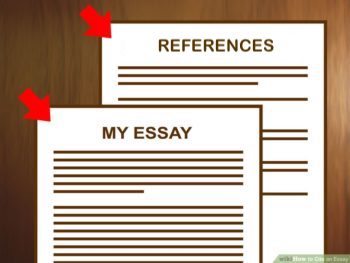 Correctly Formatted Reference List
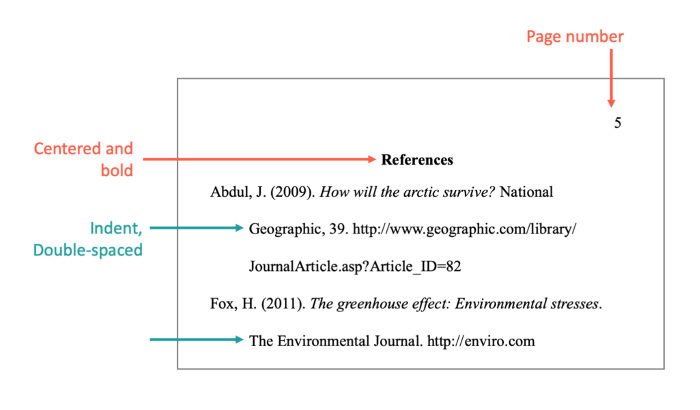 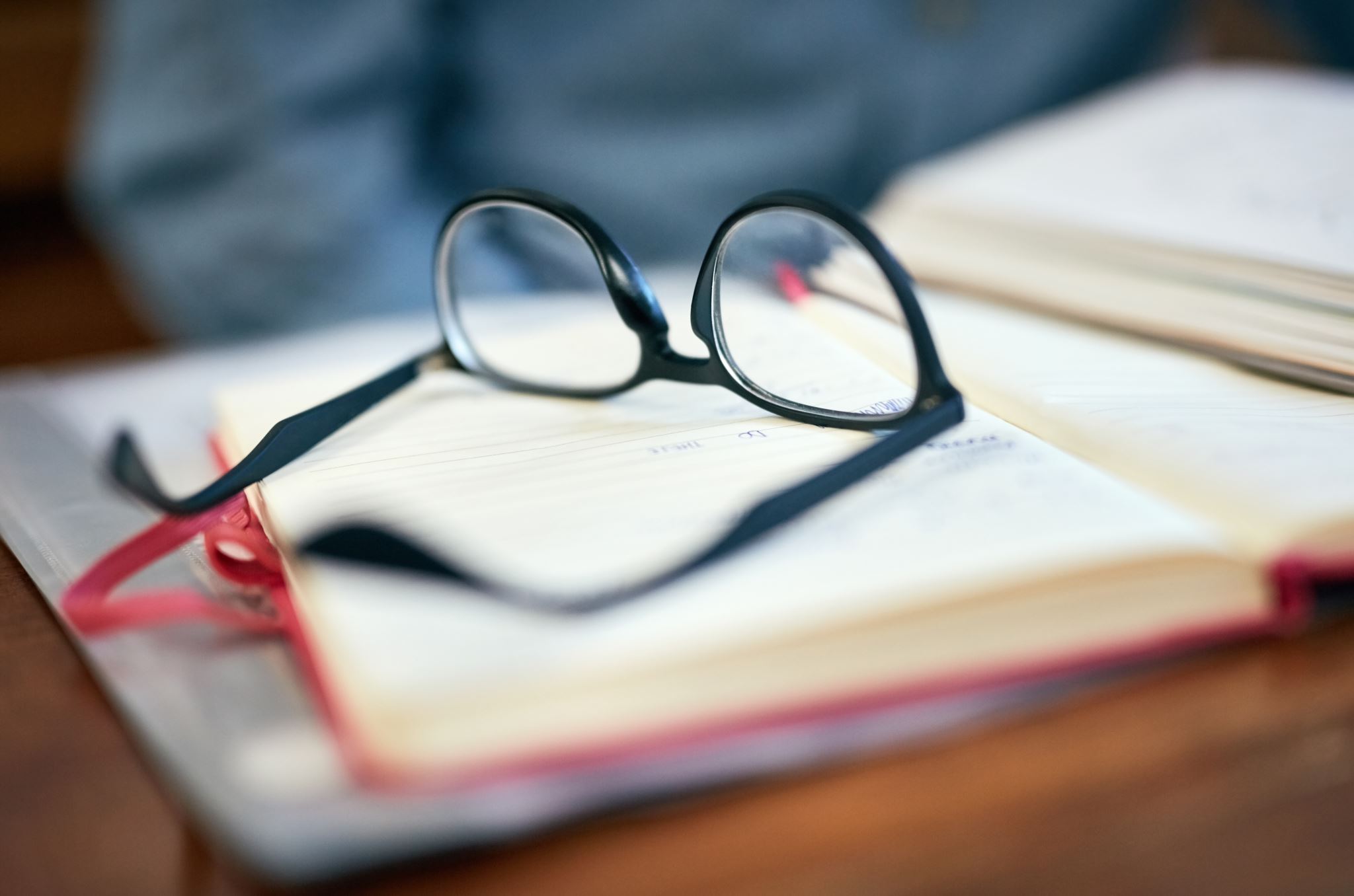 Now it’s your turn!
Complete the APA Citation Module on your course page